Describing clothes
Vocabulary
a plain T-shirt


a checked shirt



a striped pullover
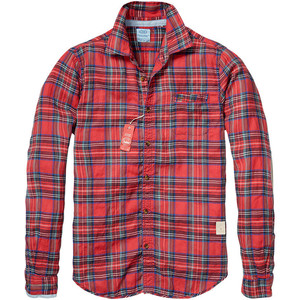 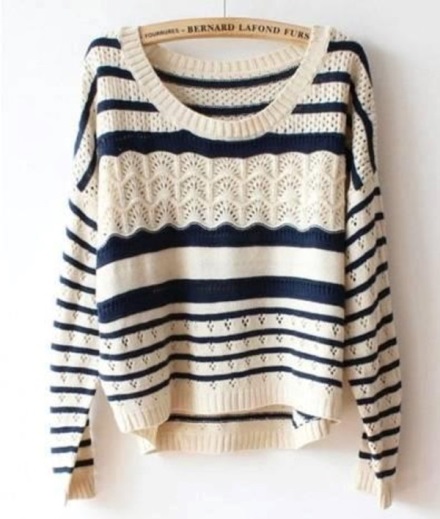 a long – sleeved blouse



a short – sleeved dress



tight trousers
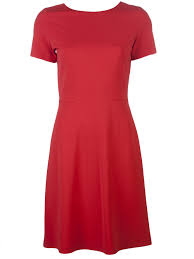 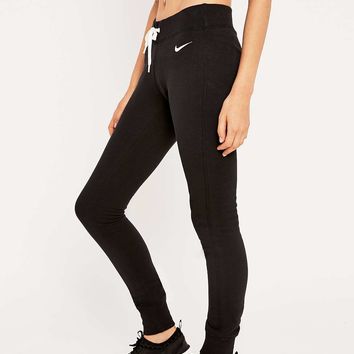 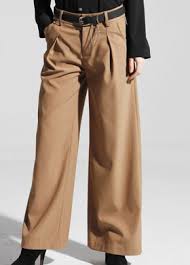 loose trousers



flared trousers



baggy jeans
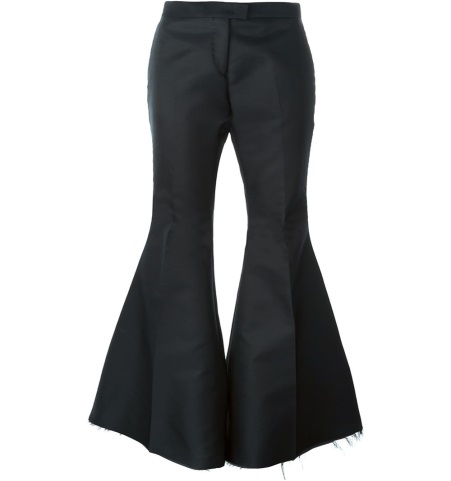 high – heeled sandals



flat shoes



pointed boots
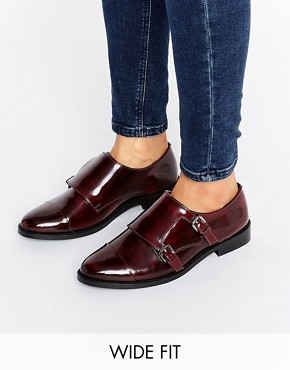 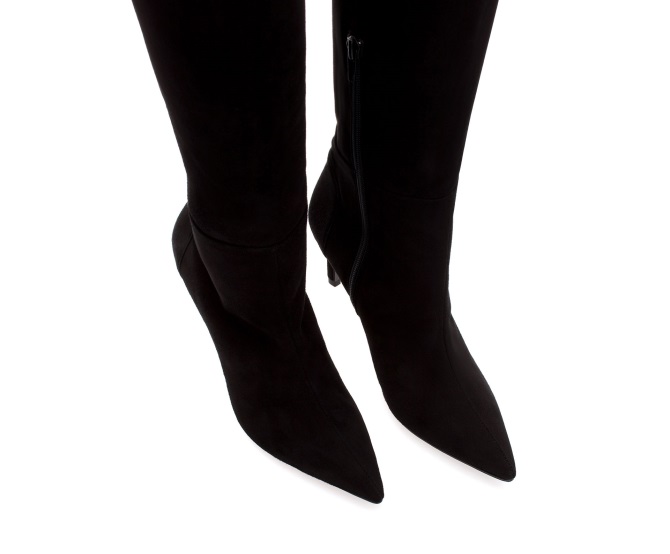